ДИСКРИМІНАЦІЇ В УКРАЇНСЬКОМУ БІЗНЕСІ:
СЕКСИЗМ
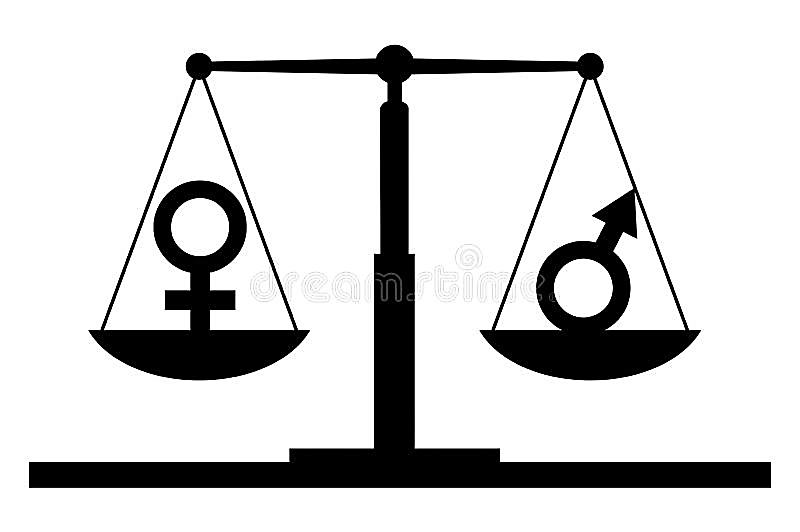 Сексизм – дискримінація людей через їхню стать або гендер.
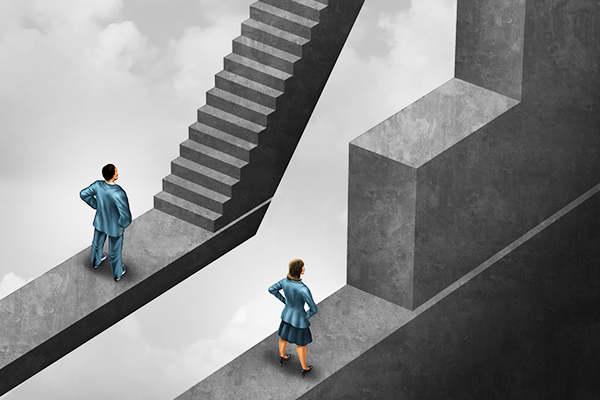 Горизонтальна сегрегація – розподіл на «жіночі» та «чоловічі» професії.
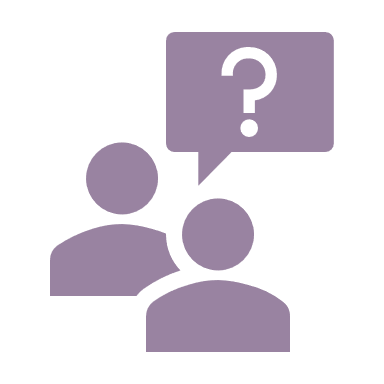 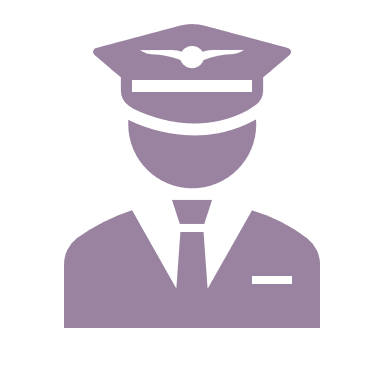 Вертикальна сегрегація – тільки чоловіки обіймають керівні посади.
Скляна стеля – термін, який придумали феміністки для позначення бар’єру, який обмежує кар’єрне просування жінок, безвідносно до їх професійних якостей, певним рівнем соціальної ієрархії в організації, області чи державній системі.
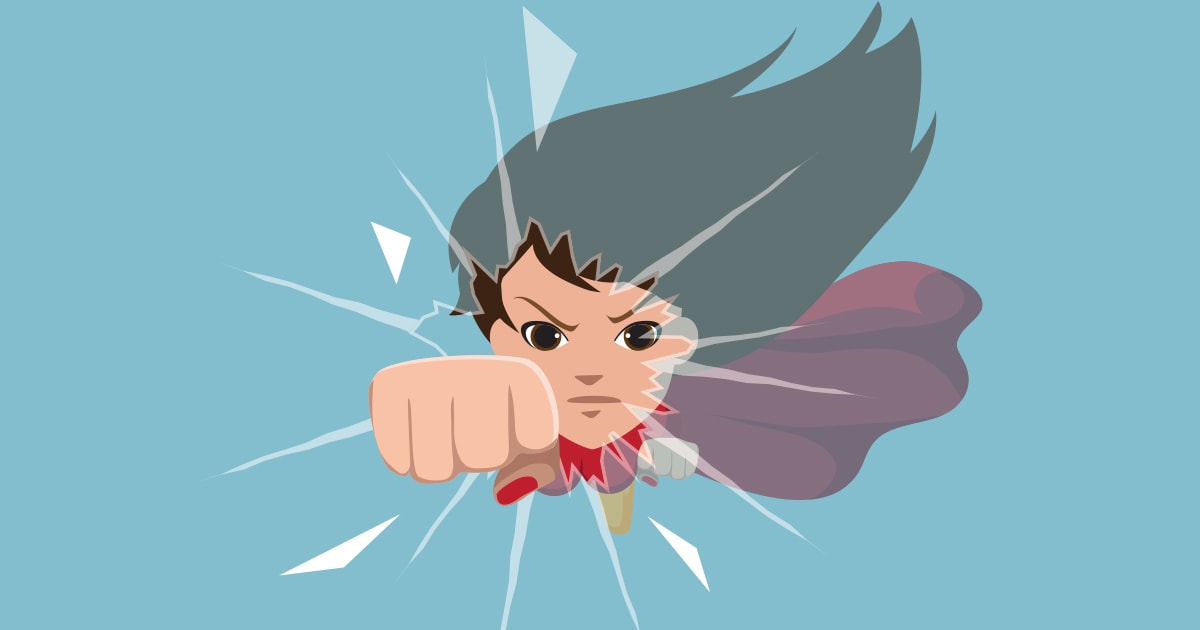 Для оцінювання рівня гендерного розриву розроблено глобальний індекс гендерного розриву (Global Gender Gap Index), за допомогою якого можна відслідковувати основні тенденції у досягненні гендерної рівності за такими чотирма напрямами як:

Економічна участь;

Розширення прав і можливостей у політиці;

Рівень освіти;

Доступ до системи охорони здоров’я та тривалість життя.
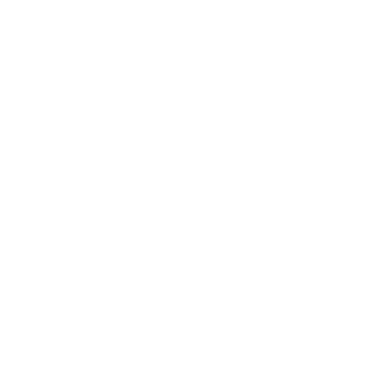 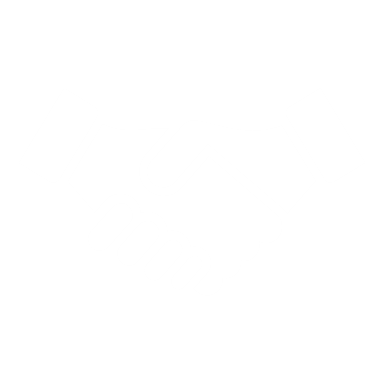 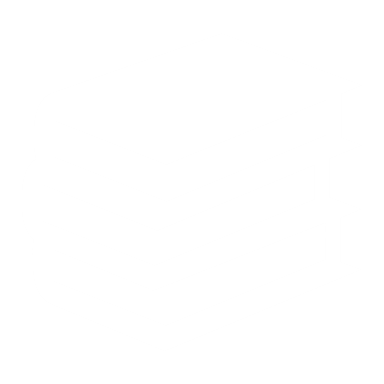 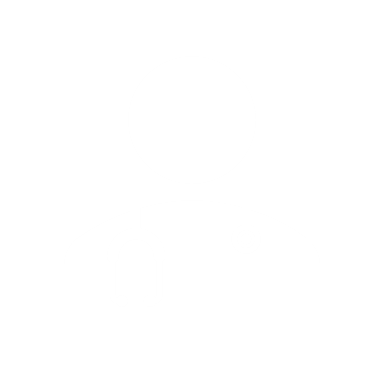 Дані досліджень, опублікованих у рамках звіту-порівняння країн Всесвітнім  економічним форумом, засвідчують той факт, що в Україні ситуація із досягненням гендерної рівності є доволі нестабільною та найкращою була у 2014 та 2019 рр. (рис. 1). У 2020 р. Україна посіла найнижче місце у рейтингу за останнє десятиліття.
.
Рис. 1. Динаміка рейтингової позиції України за GGGI
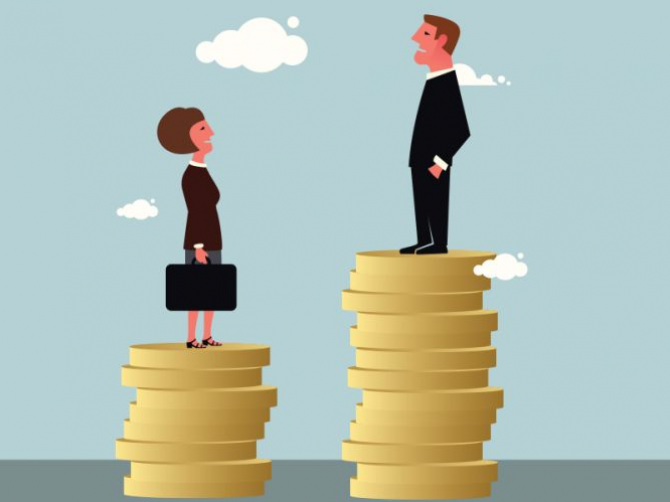 СЕКСИЗМ
ТАПОЛІТИКА
У сучасному світі прийнято вважати, що гендерно-збалансоване представництво – це основа для успішної політичної та економічної діяльності. Поглянувши на статистику, ми можемо побачити , що все-таки частка жінок в сфері прийняття рішень зростає . У 1995 році вони складали лише 11,3% парламентарів у світі, а вже у 2018 ця частка досягла 24,3%.
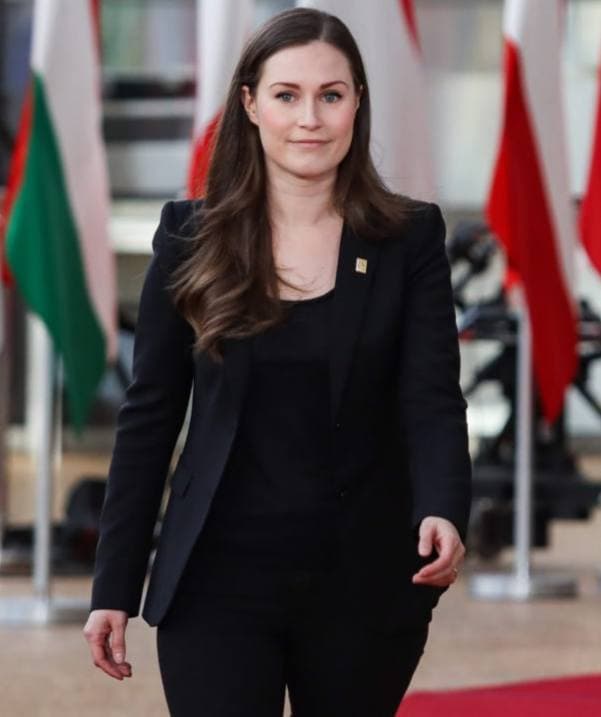 ФІНЛЯНДІЯ ТА ГЕНДЕРНА РІВНІСТЬ
Країна, яка з впевненістю першою руйнує всі гендерні стереотипи, щодо жінок в політиці і не тільки – Фінляндія. Фінські жінки перші в Європі у 1906 році отримали право голосувати. На сьогоднішній день, у цій країні діє уряд, де кількість жінок 12 з 19, на чолі з прем’єркою Санною Марін.
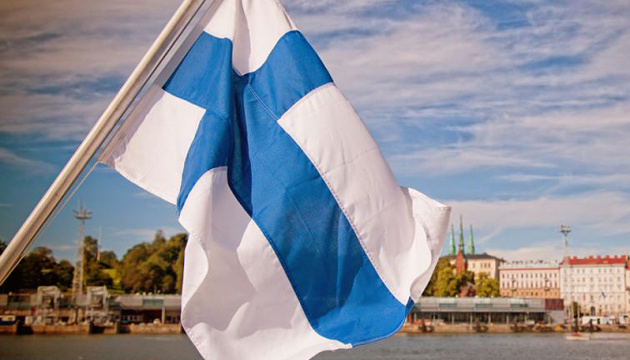 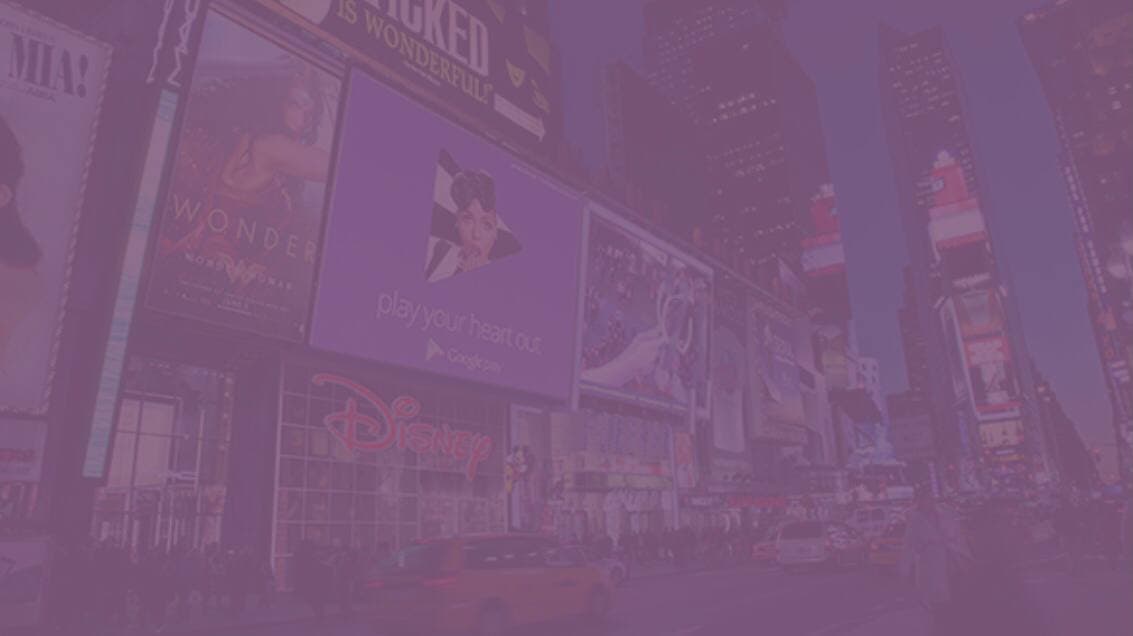 СЕКСИЗМ У РЕКЛАМІ
Ще одна сфера, де є низка проблем на пряму зв’язаних з сексизмом – реклама.
!
Advertising Standarts Canada дослідила, що 67% обох статей не будуть купувати  товар, де хоч якось присутній сексизм.
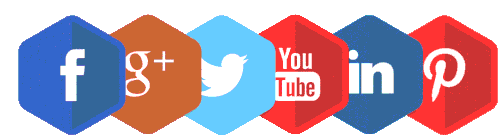 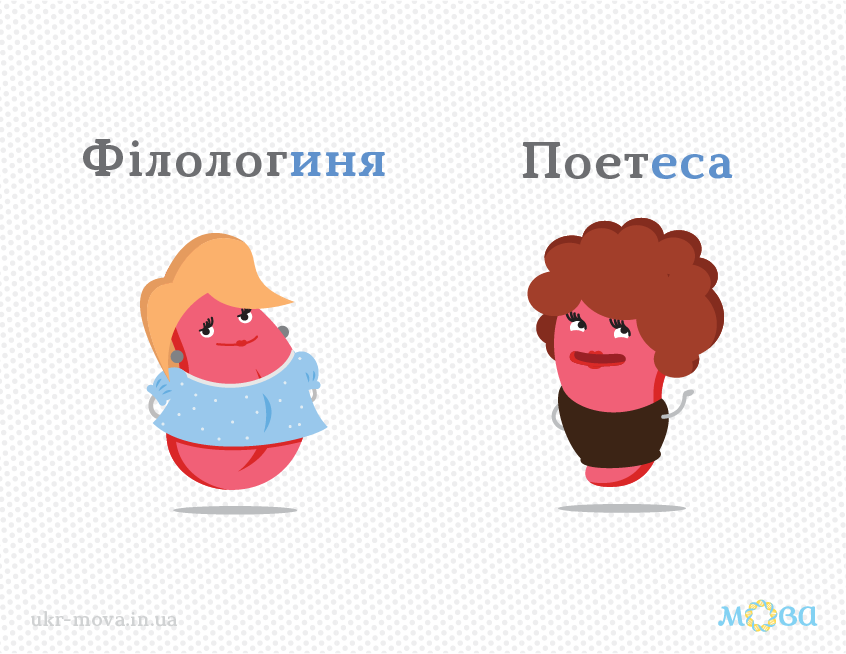 Не можна заперечити, що суспільство найбільше не помічає сексизм у мові та спілкуванні, хоча це теж призводить  до певних наслідків.

 Варто зауважити, посаду яку займає жінка неправильно називати у чоловічому роді. Україна активно бореться з цим, тому 22 травня уряд ухвалив рішення про фемінітиви.
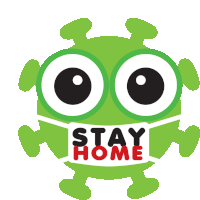 Гендерна рівність у бізнесі та виклики, пов’язані із Covid-19
Під час карантинних обмежень, пов’язаних з Covid-19, працюючи над власними показниками дотримання гендерної рівності, доцільно додатково проаналізувати:

чи у повній мірі графік роботи враховує особливості життя й професійної діяльності жінок і чоловіків;
чи мають жінки і чоловіки, які працюють у компанії, рівний доступ до цифрових технологій;
чи у рівній мірі працівниці і працівники залучаються до проведення онлайн-нарад ;
як позначилися зміни в управлінні компанією на розмірі доходів працівниць і працівників, чи є відмінності;
чи мали місце звільнення, наскільки пропорційно зміни у кадровій політиці вплинули на жінок і чоловіків, які працюють у компанії
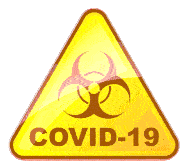 ФЕМІНІЗМ
Всім відомий рух за права жінок, який набирає шалених оборотів  – фемінізм. Його наслідки добре відчутні на міжнародному рівні. Тисячі жінок кожного дня підтримують одна одну та борються за свої права.
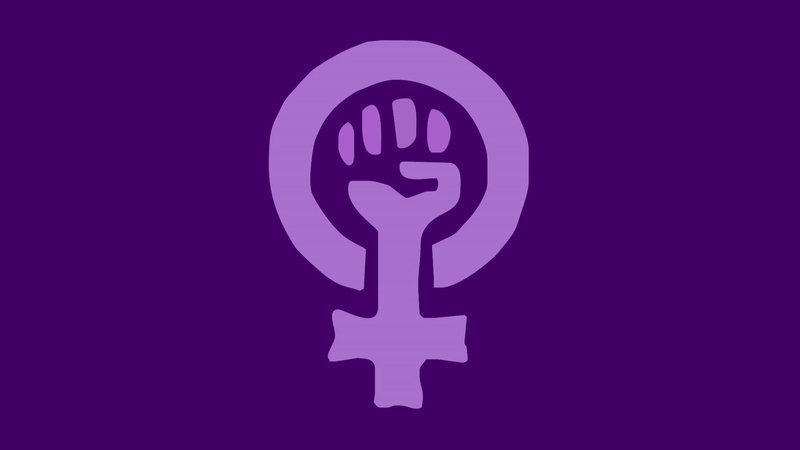 ДО РЕЧІ !
Фемінізм може стати в нагоді не тільки жінкам. Оскільки патріархальна культура знецінює не тільки їх, а й чоловіків також.
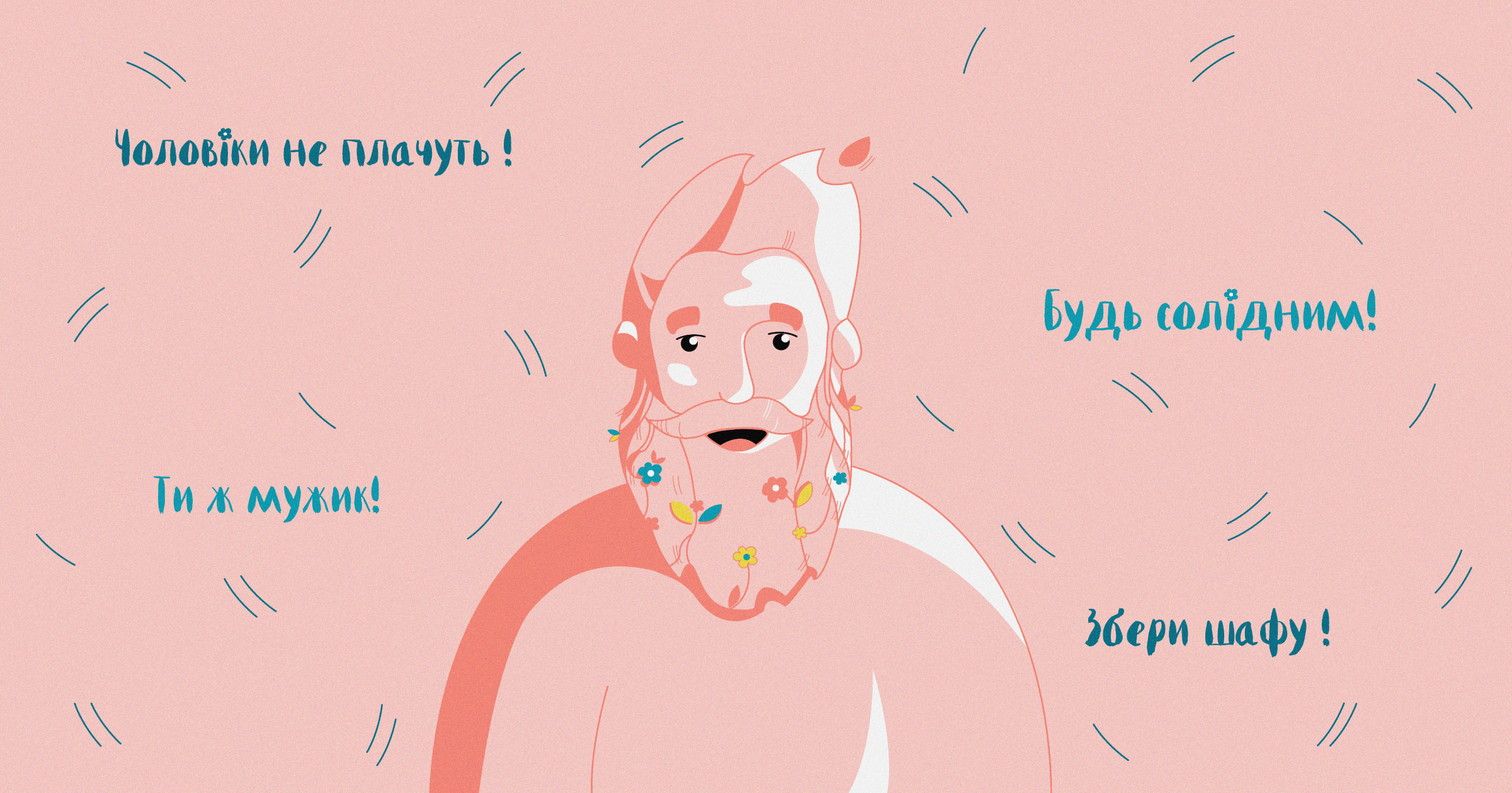 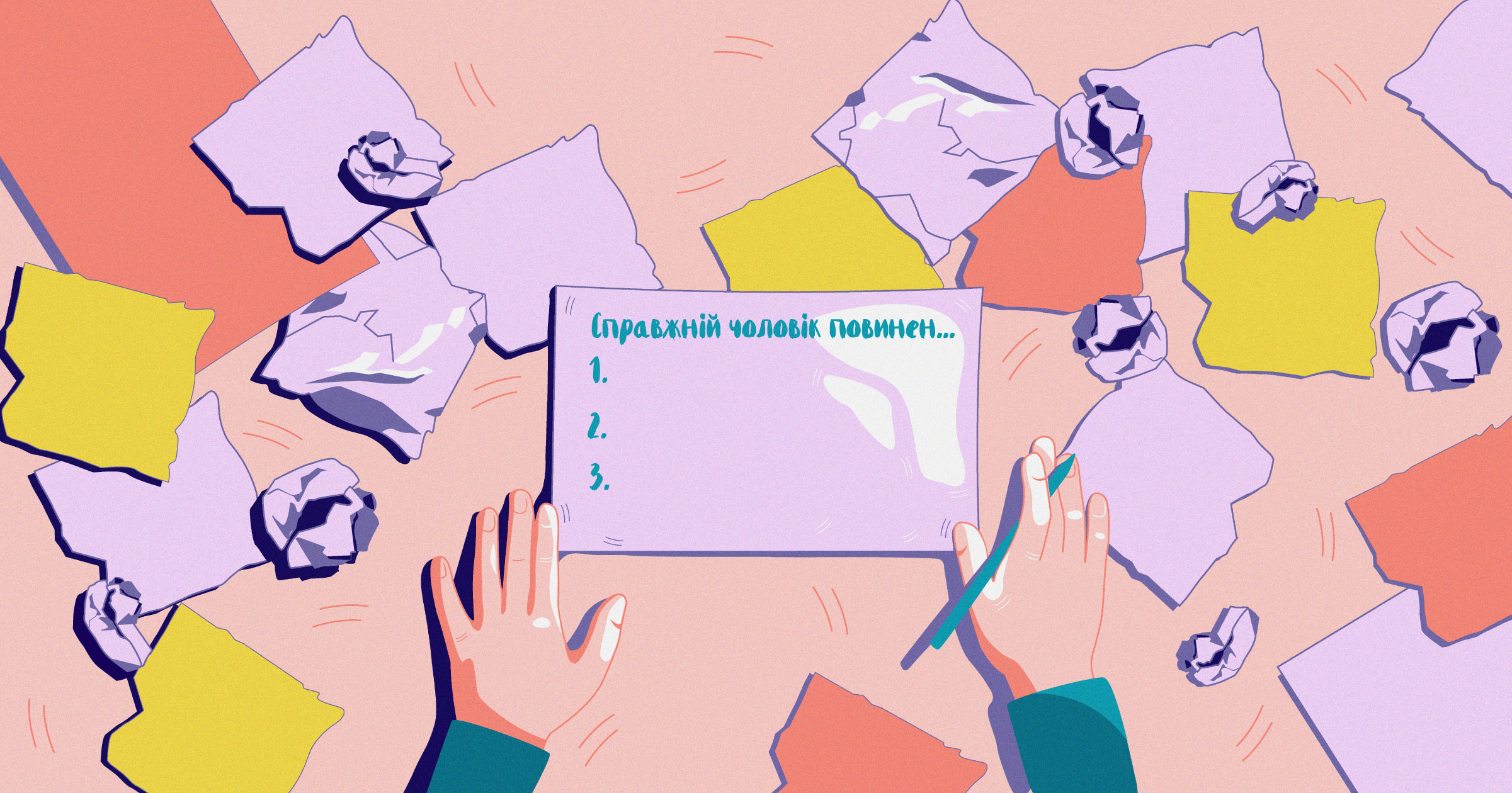 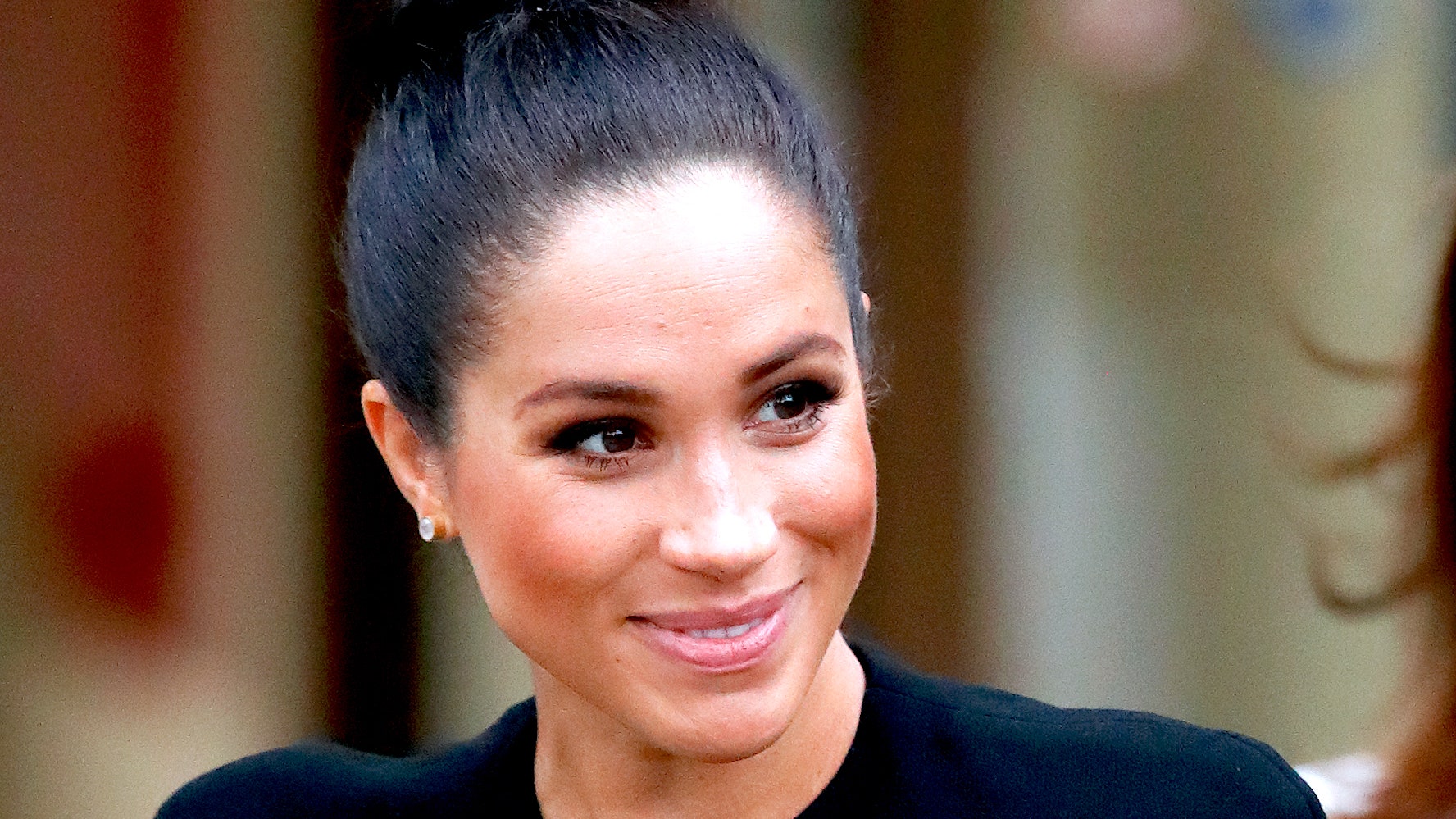 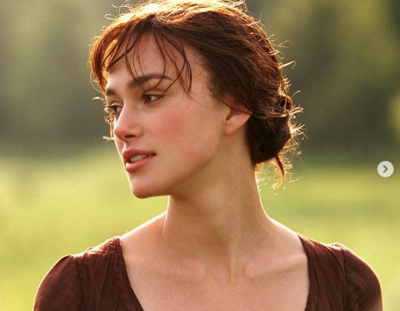 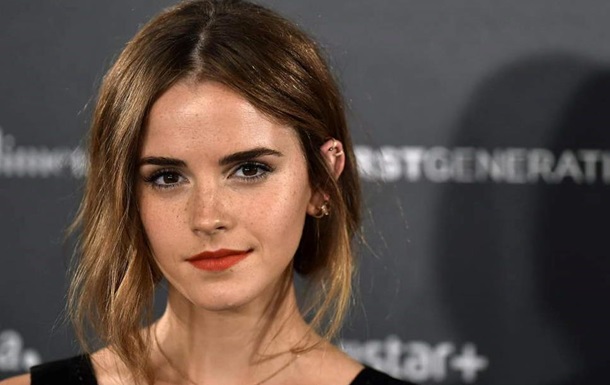 Емма Вотсон
Меган Маркл
Кіра Найтлі
ВІДОМІ ЖІНКИ, ЯКІ Є ФЕМІНІСТКАМИ
"Я пам'ятаю, що на різних інтерв'ю мене запитували: "Тож що, ви – феміністка?" Так, ніби це жарт і щось, про що не можна говорювати серйозно. Я не хочу заперечувати свою жіночність. Але хотіла б я просто сидіти вдома з дитиною? Ні. З іншого боку, ми повинні мати можливість такого вибору і чоловіки теж"
"Боротьба за права жінок занадто часто буває синонімом чоловіконенависництва. Я точно знаю, що так бути не повинно. Фемінізм – це віра в те, що чоловіки і жінки повинні мати рівні права і можливості. Це вчення про політичну, економічну та соціальну рівність статей"
"Жіноче виборче право – це фемінізм. Фемінізм – це нова справедливість"
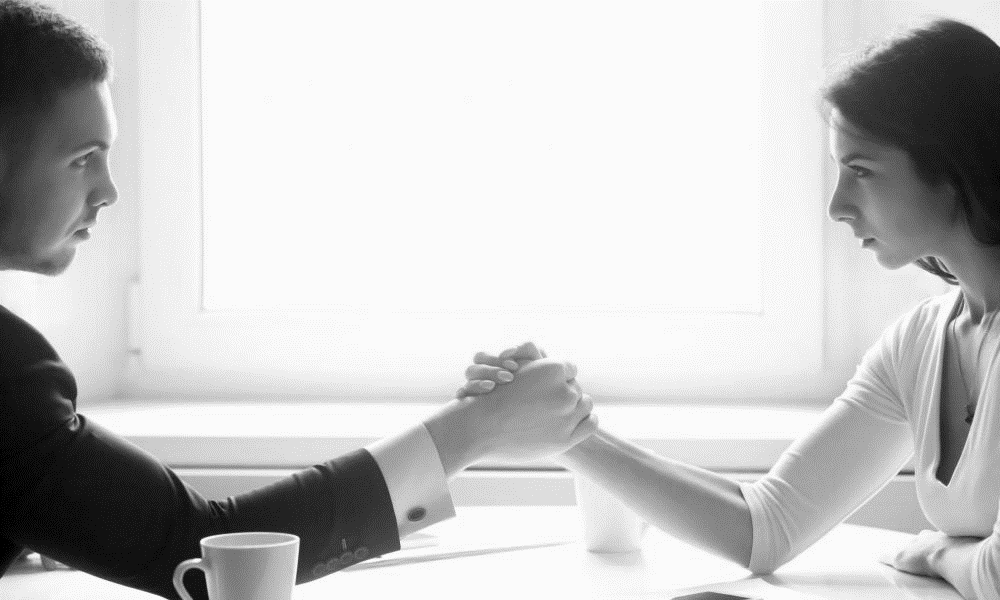 ЩОДО ГЕНДЕРНОГО АУДИТУ…
Гендерний аудит – це найкращий інструмент для подолання основних перешкод на шляху до гендерної рівності. Він виявляє проблеми та фіксує досягнення, встановлює вихідні принципи, критерії, індикатори та пропонує нові більш ефективні стратегії.
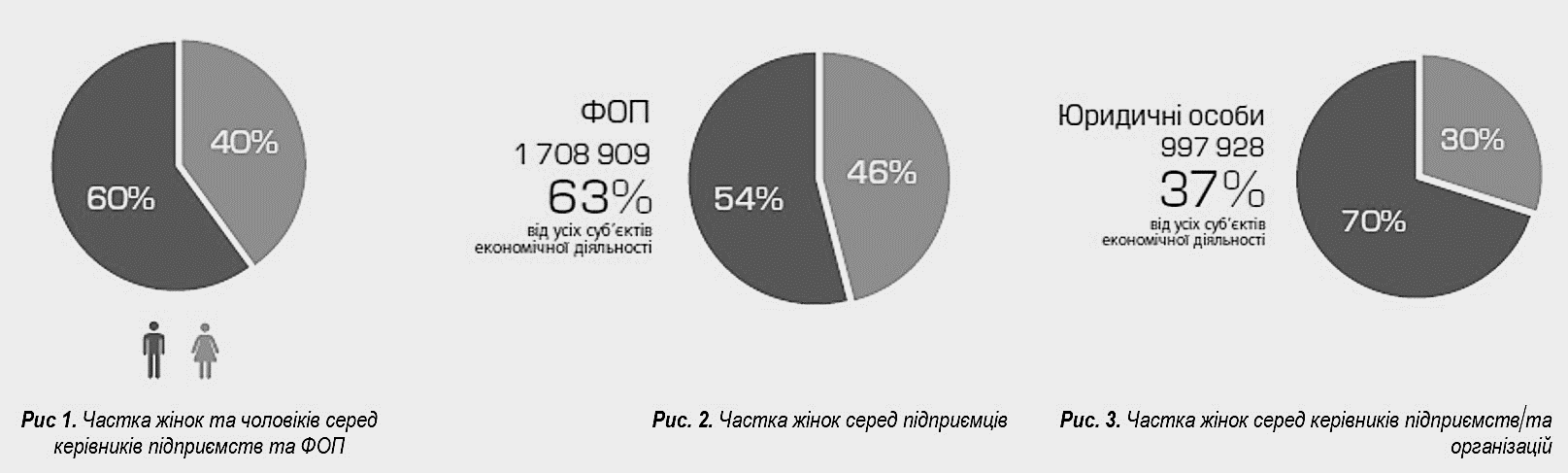 Гендерний аудит є тим засобом, що дозволяє:
Побачити сильні та слабкі сторони бізнесу при реалізації принципів КСВ;
Роботодавцю виявити проблеми у взаємовідносинах у колективі для забезпечення здійснення більш ефективного управлінського менеджменту;
Отримати низку переваг (не порушення ключових корпоративних цінностей заради економічних вигод; підвищення ефективності та продуктивності роботи через залучення найкращих професіоналів; підґрунтя для удосконалення стратегії підвищення соціальної відповідальності; формування відповідного меседжу для основних зацікавлених сторін у розвитку даного бізнесу).
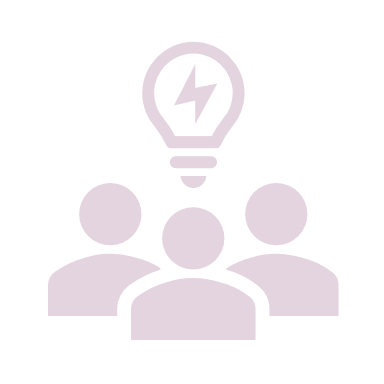 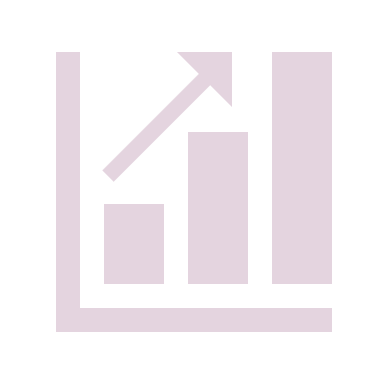 ГЕНДЕРНИЙ АУДИТ МОЖЕ ПРОВОДИТИСЬ НА ОСНОВІ АНКЕТИ-ОПИТУВАЛЬНИКА, ЯКУ МОЖНА ПРОВЕСТИ ДИСТАНЦІЙНО ЗАВДЯКИ ТАКИМ СЕРВЕРАМ:
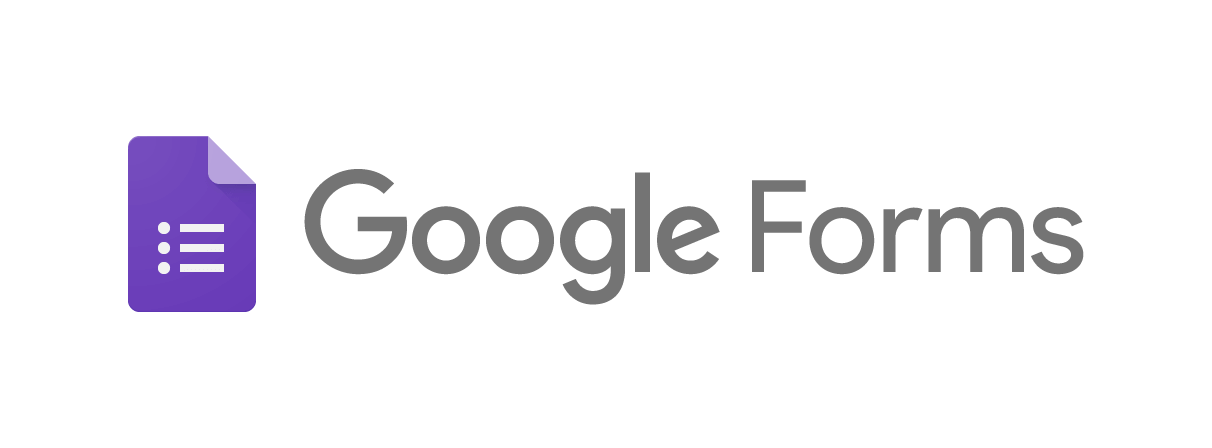 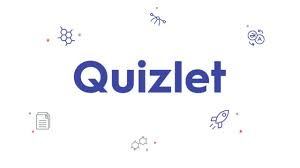 Форми Google – один з найбільш популярних сьогодні сервісів для створення тестів та опитувальників. Ресурс має велику кількість шаблонів оформлення, що дозволяє створювати форми до будь-якої теми.
Сервіс Quizlet дозволяє не лише значно зекономити час на створенні матеріалів для оцінювання, але й допоможе учням вивчити ту чи іншу тему.
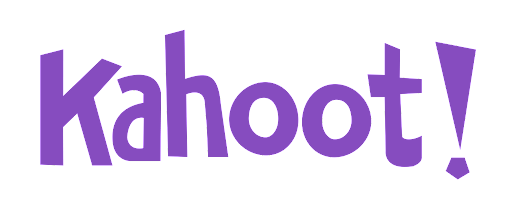 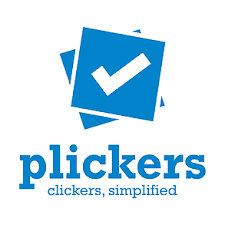 Не менш цікавим для здійснення оцінювання є онлайновий сервіс Kahoot, який дає змогу перетворити процес оцінювання на захоплюючу гру.
Plickers - це додаток, що дозволяє миттєво оцінити відповіді всієї аудиторії і спростити збір статистики.
Наведемо результати дослідження Cone Communications:
КСВ (корпоративна соціальна відповідальність) – це  концепція, яка встановлює вдалий баланс між екологічними, економічними, етичними і звісно ж соціальними проблемами бізнесу.
опитаних відмовляється купувати у компанії, якщо вона підтримує проблему, яка суперечить їхнім переконанням
75%
90%
куплять продукт, якщо компанія підтримує те, що їх хвилює
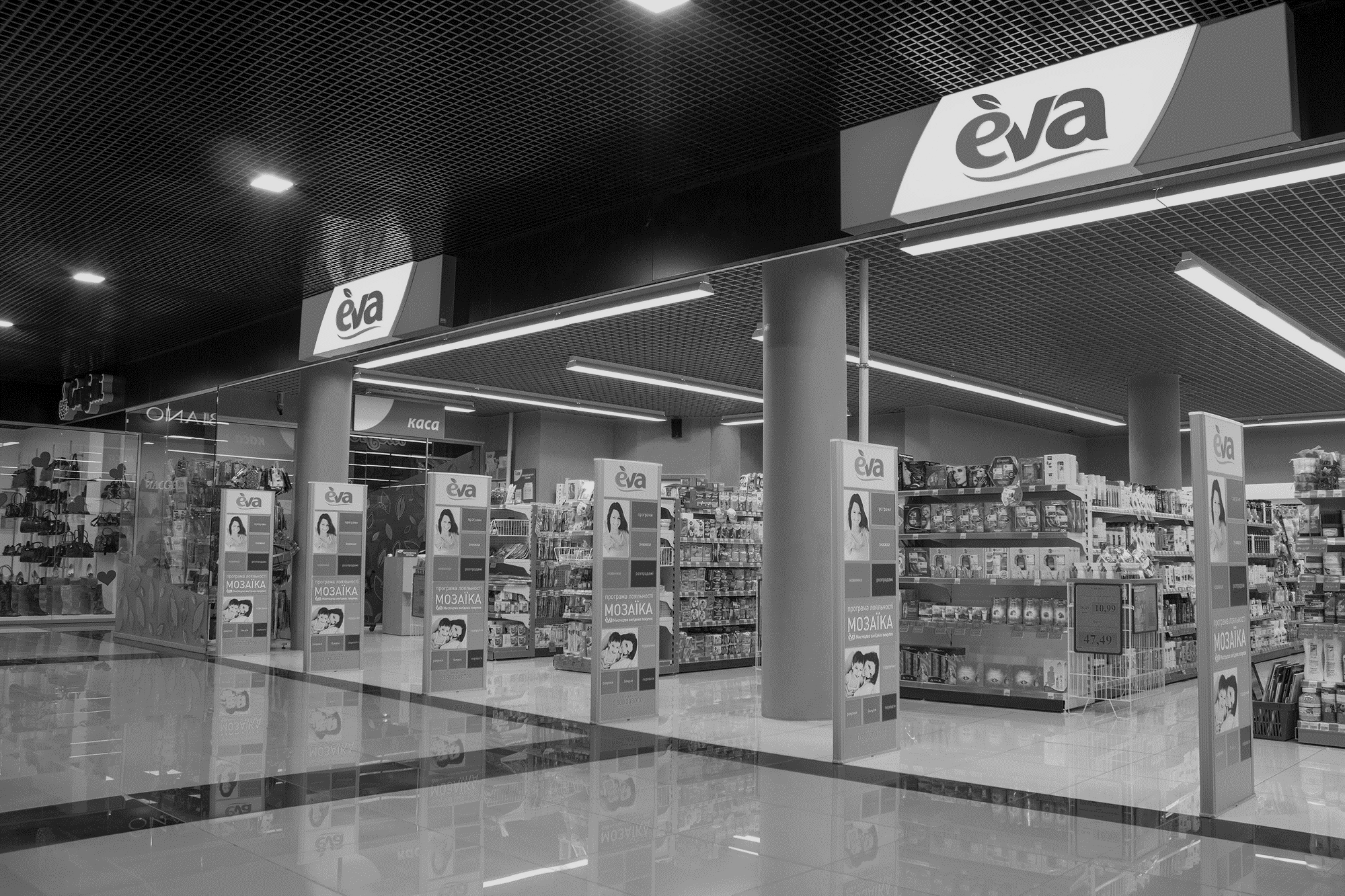 Що стосується України, то мережа магазинів «EVA» входить в ТОП-10 проєктів КСВ. В них є низка програм таких як: національна премія «Мама року» чи клуб «Щаслива мама».
ЩО СТОСУЄТЬСЯ УКРАЇНИ…
ПІДСУМКИ
Ми самі формуємо суспільство в якому живемо та виховуємо нове покоління, яке може мати правильне уявлення про чоловіків та жінок з нашою допомогою.
Що дуже важливо, ми потребуємо підвищення рівня щастя та якості життя населення, бо згідно даних «Рейтингу щастя – 2021» Україна посідає 110 місце з-поміж 149-ти країн, які оцінювалися.
СПИСОК ВИКОРИСТАНИХ ДЖЕРЕЛ:

Глобальний гендерний розрив в 2019 році: висновки для України. URL: https://genderindetail.org.ua/library/ekonomika/globalniy-genderniy-rozriv-v-2019-rotsi-visnovki-dlya-ukraini-1341342.html
Що таке гендер? URL:https://pnotg.gov.ua/storage/static-pages/documents/a50aae6c58a229e2262d093d79cc3492.pdf;
Що таке сексизм та як його уникати? Пояснюємо на прикладах. URL: https://hmarochos.kiev.ua/2019/05/14/shho-take-seksyzm-ta-yak-jogo-unykaty-poyasnyuyemo-na-prykladah/
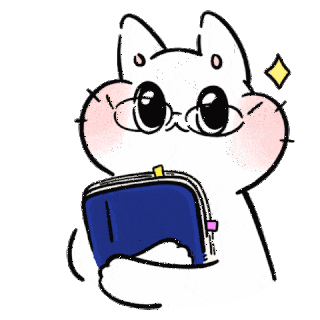